Fig. 5 Phylogenetic tree obtained from the BEST analysis based on combined data from the cytochrome-b gene, exon I ...
J Mammal, Volume 91, Issue 2, 16 April 2010, Pages 336–347, https://doi.org/10.1644/08-MAMM-A-342.1
The content of this slide may be subject to copyright: please see the slide notes for details.
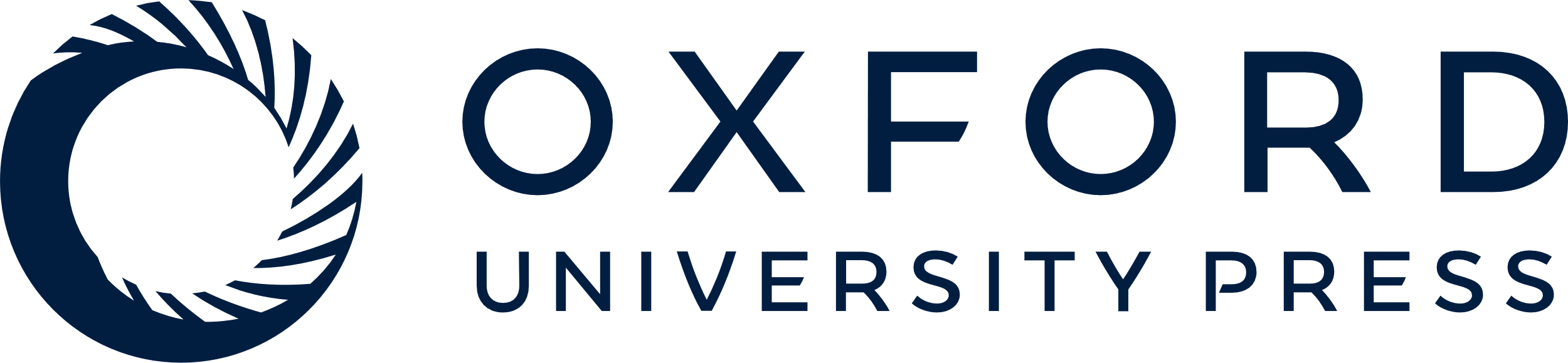 [Speaker Notes: Fig. 5 Phylogenetic tree obtained from the BEST analysis based on combined data from the cytochrome-b gene, exon I of the nuclear interphotoreceptor retinoid-binding protein gene, and intron 2 of the alcohol dehydrogenase 1 gene. Each branch represents 1 of the species listed in the discussion. The major clades (I and II′) are listed as in the text; minor clades (A–F) are labeled relative to Fig. 2 with number of individuals in parentheses. Posterior probabilities >95% are listed above the branches.


Unless provided in the caption above, the following copyright applies to the content of this slide: © 2010 American Society of Mammalogists]